2D shapes
I will recognise 2D shapes
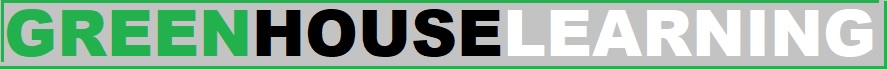 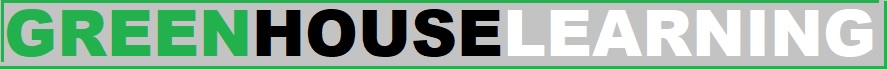 Draw!
Draw as many shapes as you can think of. You have one minute!

Go!
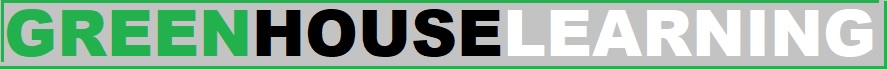 2D shapes
A 2D shape is a flat shape, just like these:









Does anyone know what any of these shapes are called?
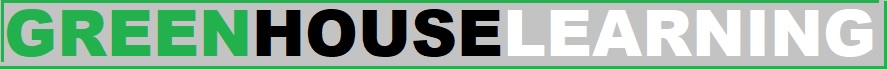 Circle
What do you notice about a circle?

How many sides does it have?

What do you notice about its sides?

How many corners does it have?
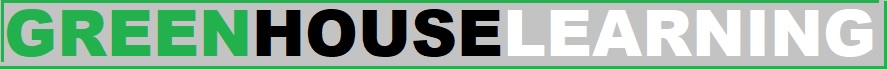 Square
What do you notice about a square?

How many sides does it have?

What do you notice about its sides?

How many corners does it have?
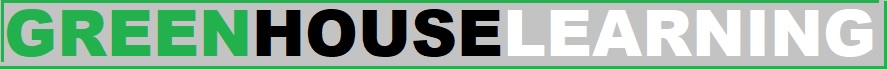 Rectangle
What do you notice about a rectangle?

How many sides does it have?

What do you notice about its sides?

How many corners does it have?

What shape does it look a bit like?
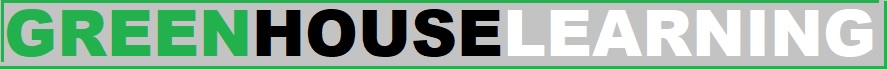 Triangle
What do you notice about a triangle?

How many sides does it have?

What do you notice about its sides?

How many corners does it have?
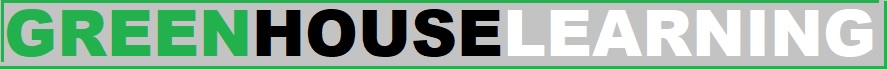 Pentagon
What do you notice about a pentagon?

How many sides does it have?

How many corners does it have?
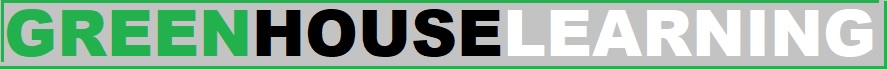 Hexagon
What do you notice about a pentagon?

How many sides does it have?

How many corners does it have?
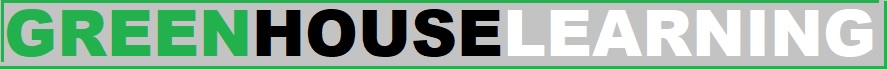 Which shape has…
One side?
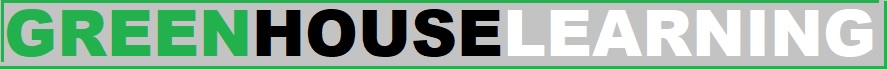 Which shape has…
Four sides?
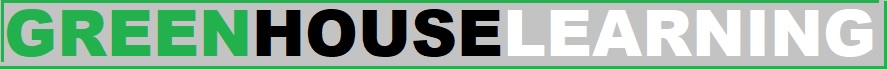 Which shape has…
Three corners?
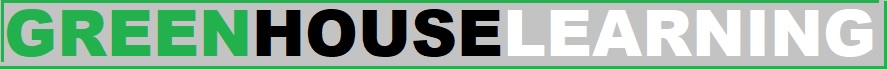 Which shape has…
Two short sides and two long sides?
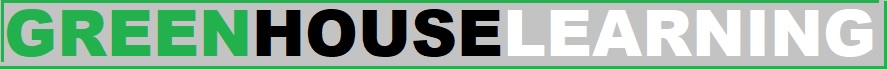 Which shape has…
No corners?
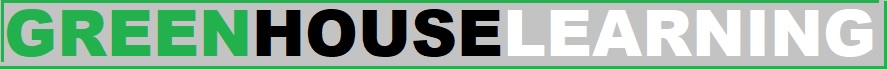 Which shape has…
Six sides?
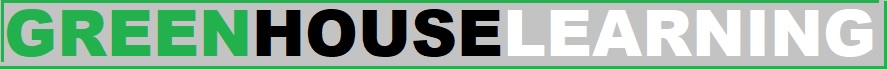 Can you draw…?
Six circles
Five squares
Four triangles
Three rectangles
Two pentgaons
One hexagon